Mineral/SüssgetränkeCitro, Rivella rot/blau, Mineral, Süssmost, Sinalco,
Cola, Cola Zero, Eistee, Apfelschorle (PET)	5	dl	CHF	5.00
Rivella Rot, Cola, Mineral		1	Liter	CHF	9.00
GAZOSA:
Grapefruit, Bergamotte, Himbeer, Mandarine	3,5	dl	CHF	5.50

Bier/Apfelwein
Appenzeller Bier Lager		5	dl	CHF	6.00
Appenzeller Bier Spezial		3,3	dl	CHF	5.00
Appenzeller Quöllfrisch trüb	3,3	dl	CHF	5.00
Appenzeller «Sonnwendlig» alkoholfrei	5	dl	CHF	6.00
Panaché „Adlerpfiff“ Adlerbräu	2,9	dl	CHF	5.00
Appenzeller Weizenbier		5	dl	CHF	6.50
Adlerbräu «Dunkel» Fridolin Kundert	5,8	dl	CHF	7.50
Apfelwein sauer - klar, trüb, alkoholfrei	5	dl	CHF	6.00

Spirituosen/Schnäpse
Gespritzter Weisswein «süss od. sauer»	2	dl	CHF	8.00
APEROL Spritz			4	cl	CHF	9.50
HUGO			3,3	cl	CHF	8.00
Munggä-Pfiff  			3	cl	CHF	5.00
Baileys 	17 Vol.%	4	cl	CHF	6.50
Martini Bianco	15 Vol.%	4	cl	CHF	6.50
Appenzeller	29 Vol.%	4	cl	CHF	6.50
Honigkräuter	30 Vol.%	2,5	cl	CHF	6.00
Grappa Bocchino	40 Vol.%	2,5 	cl	CHF	7.00
Kirsch / Williams	37,5 Vol.%	2,5	cl	CHF	5.50
Obstbranntwein	45,0 Vol.%	2,5	cl	CHF	5.00
Chrüter/Pflümli/Zwetschgen 37,5 Vol.%	2,5	cl	CHF	5.00
Alpstübli
Strichbode
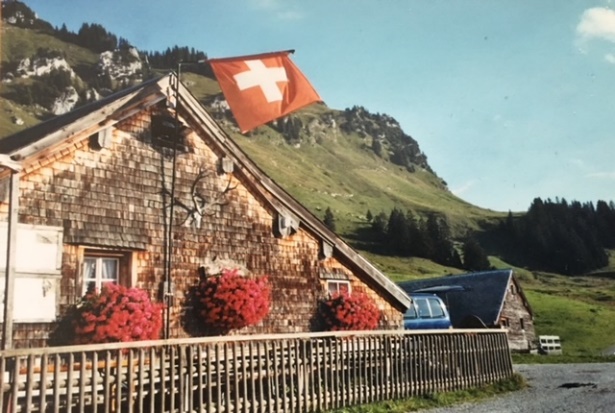 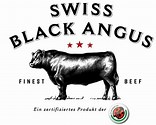 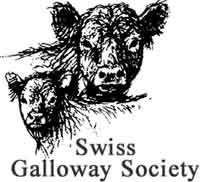 Warme Getränke
Kaffe Creme, Espresso				CHF	4.50
Milchkaffe, Cappuccino				CHF	5.00
Latte Macchiato					CHF	5.50
Kaffe mélange, Schoggi mélange			CHF	5.50
Milch			3	dl	CHF	4.00
Schoggi oder Ovo			3	dl	CHF	4.50
Tee (diverse Sorten)					CHF	3.50
Punsch divers					CHF	4.00
Älplerkaffe im «Kachali»		3	cl	CHF	8.50
«Schümli Pflümli»			2,5	cl	CHF	7.50
Kaffe Baileys			3	cl	CHF	8.00
Kaffe Amaretto			3	cl	CHF	8.00
Honigkräuter Lutz			2,5 cl	CHF	6.50
„Strichbode“ Lutz			2,5	cl	CHF	6.00
Aprikosen Lutz			2,5	cl	CHF	6.50
Kaffe Lutz, Chrüter/Zwetschgen…	2,5	cl	CHF	6.00
Kaffe Fertig dunkel, Pflümli/Zwetschgen	2,5	cl	CHF	6.00
«Heisser Gümper» Pf-Tee + Wodka grün	2,5	cl	CHF	6.50
«Rote Hexe» Hagebutten Tee + Wodka rot	2,5	cl	CHF	6.50
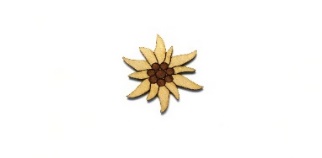 Alpstübli
Strichbode
Warme Speisen
Gemüsebouillon mit Backerbsen			CHF	7.00
Gulaschsuppe					CHF	10.00
Chäsbrut (Käse auf Brot getoastet)			CHF	7.50
Chäsbrut mit Vorderschinken			CHF	8.00
Riesenservelat vom Grill				CHF	7.50
Kalbsbratwurst vom Grill				CHF	7.50
Galloway Hauswurst vom Grill			CHF	8.00
Portion Pommes Frites				CHF	8.00
Hamburgerbrot eigenes Gourmet-Beef
(pikant, Tartar, Cocktail)				CHF	12.00
Portion Rösti					CHF	11.00
1 Päärli Wienerli mit Brot				CHF	6.50
Schnitzelbrot (Poulet) pikant, Tartar, Cocktail 	CHF	10.00
Chicken-Nuggets (6 Stk.) 				CHF	8.50

…oder auf einem Teller serviert :
Gourmet-Hamburger (nature gegrillt) mit
Kräuterbutter & Pommes				CHF	15.50
oder mit Rösti					CHF	17.50
Kalbsbratwurst mit Pommes			CHF	15.00oder mit Rösti					CHF	17.00

Riesenservelat mit Pommes			CHF	15.00
oder mit Rösti					CHF	17.00

Galloway Hauswurst (Schüblig) mit Pommes		CHF	16.00
oder mit  Rösti					CHF	18.00

Chicken Nuggets (6 Stk.) mit Pommes			CHF	16.00
Schnitzel & Pommes «Schnipo» (Poulet)		CHF	15.00
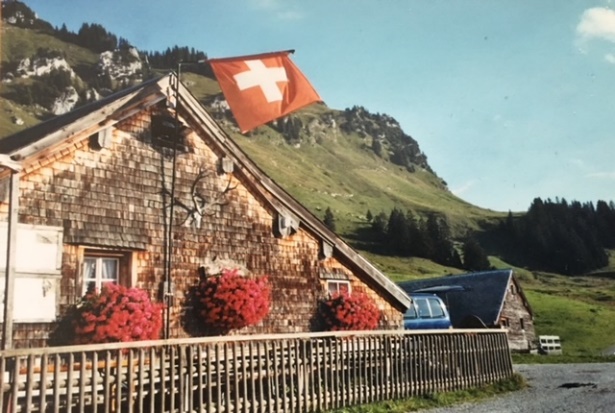 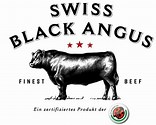 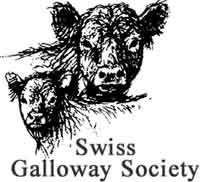 Kalte Speisen
Strichbode-Plättli  (Käse- u. Fleischsorten)		CHF	25.00
Speckteller (gemischt)				CHF	16.00
Rohspeckteller 					CHF	14.00
Galloway Salsiz mit Brot				CHF	10.00
Käse-Plättli					CHF	14.00
Portion Bergkäse					CHF	10.00
Verschiedene Sandwiches	(hausgemacht)		CHF	7.00
Riesenservelat KALT mit Brot			CHF	5.00

Desserts
Meringues mit Rahm					CHF	7.50
Coupe Meringues mit Glacé und Rahm			CHF	11.00
Coupe Kaffee-Glacé mit Rahm			CHF	11.00
Portion Glacé mit Rahm				CHF	7.50
Coupe Baileys (2 Kugeln Vanille)			CHF	12.00

Diverse Glacés im Glacéwagen 

Nuss- und/oder Mandelgipfel			CHF	3.80
Chips Salz & Paprika					CHF	2.50
Kägifret / Twix / Snickers / Mars / Biber… usw.	CHF	2.50
Haribo macht Kinder froh… 			CHF      Divers
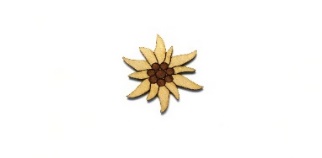 www.strichbode.ch
Galloway Gourmet Beef- &
Black Angus Beef - Verkauf
Seit Frühjahr 2004 betreiben wir eine Selbst-vermarktung aus unserer Bio-Gallowayzucht.Das schlachtreife Tier ist 24 – 30 Monate alt.Mit dem Kaufentscheid tragen Sie zur Natur und gesundheitsbewusstem Verhalten bei.

Seit 2019 vermarkten wir zusätzlich das weltweit verbreitete Black Angus Beef. Das schlachtreife Tier ist ca. 18 Monate alt.
Gerne bedienen wir Sie grundsätzlich mit Mischpackungen (vakumierte, beschriftete Päckli)
Unser Preis liegt bei CHF 36.00 pro kg.
Lassen Sie sich von unserem gesunden Galloway Gourmet-Beef und Black Angus-Beef überzeugen!

Wir freuen uns auf Ihre Bestellung im Strichbode oder direkt bei unserem Bauernhof!
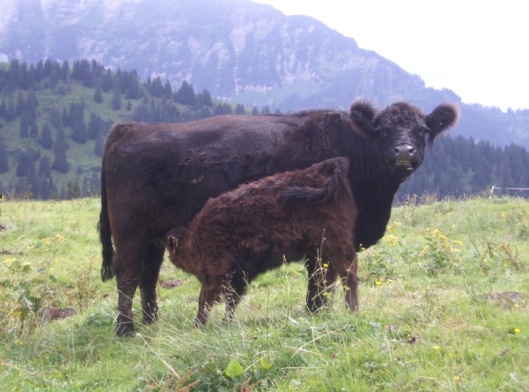 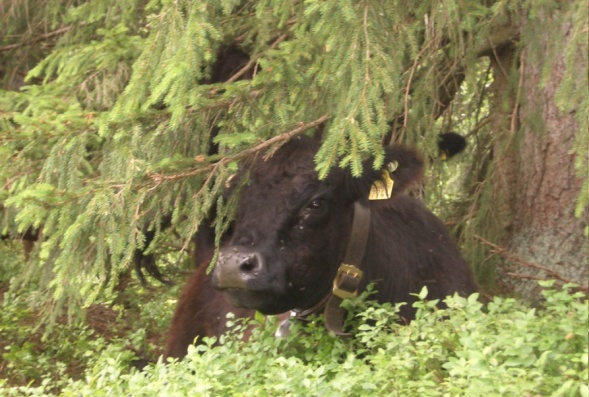 strichbode.ch
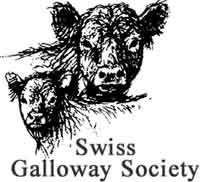 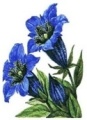 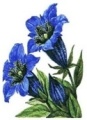 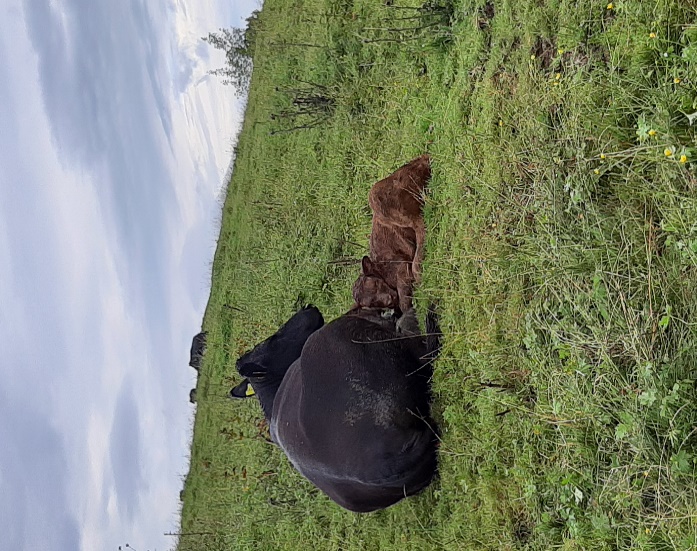 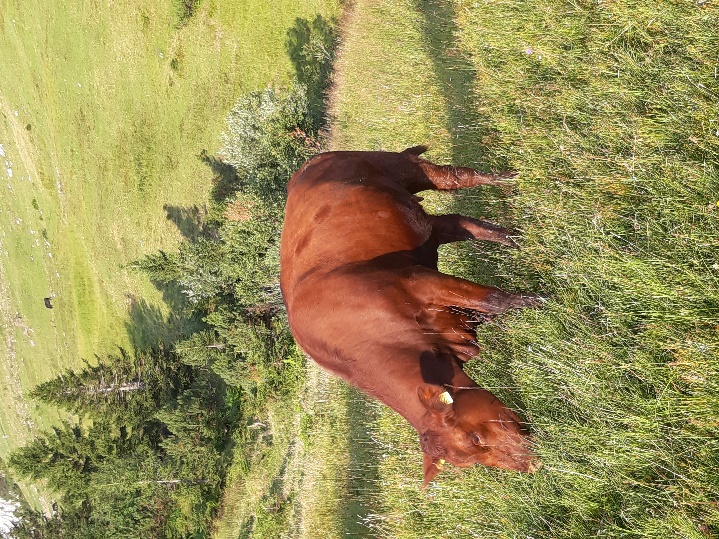 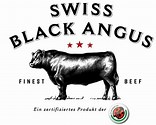 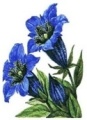 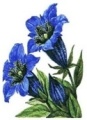 Familie Peter u. Bea Böni
Niederschlag 2229, CH-8873 Amden
+41(0)79/247 24 50
+41(0)79/357 46 17
peter_bea@bluewin.ch
Mischpakete ab mind. 5 kg
Braten, Hackfleisch, Siedfleisch, Geschnetzeltes, Plätzli à la Minute, Saftplätzli, Hohrückensteaks, Gulasch, Huft, Voressen, Saftplätzli und Entrecôtes…

 Zeitweise auch Mostbröckli, Hamburger, Salsiz, und Schüblig
Vielen Dank für Ihre Unterstützung 